グローバル経済を考える
Impact on East Asia Economy by Trade Battle between America and China
　米中貿易戦争の東アジアへの影響
◆日時
　2019年１月１５日（火）１４：５０～１６：３０
◆会場
天白ｷｬﾝﾊﾟｽ 共通講義棟北　N101
プログラム / Program
講師：Professor Kwak, Ro-Sung(Ph.D)　郭教授
International Economics　
School of Economics and International Trade
韓国東国大学
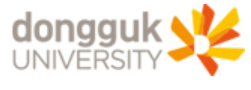 講義は英語ですが、逐次通訳つきです。事前申し込み不要
【お問い合わせ】　佐土井 有里（経済学部）：sadoi@meijo-u.ac.jp